PV204 Security technologies
IS,1998
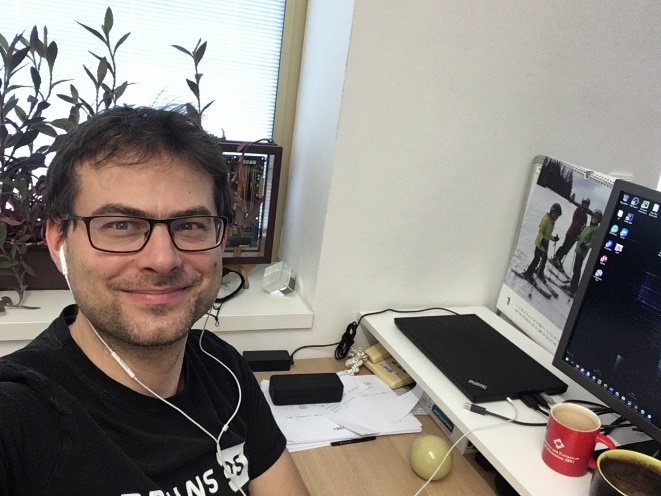 2021
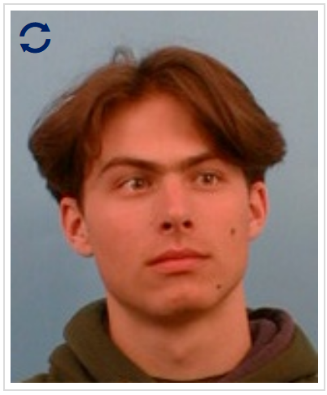 Authentication: passwords, OTP, FIDO U2F
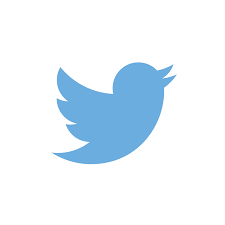 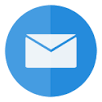 Petr Švenda         svenda@fi.muni.cz        @rngsec 
Centre for Research on Cryptography and Security, Masaryk University
Please report any inaccuracies or suggestions for improvements here: 
https://drive.google.com/file/d/1WNMU4fmG7sMMcuHHA-jgXQgG2nWkUCoJ/view?usp=sharing
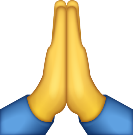 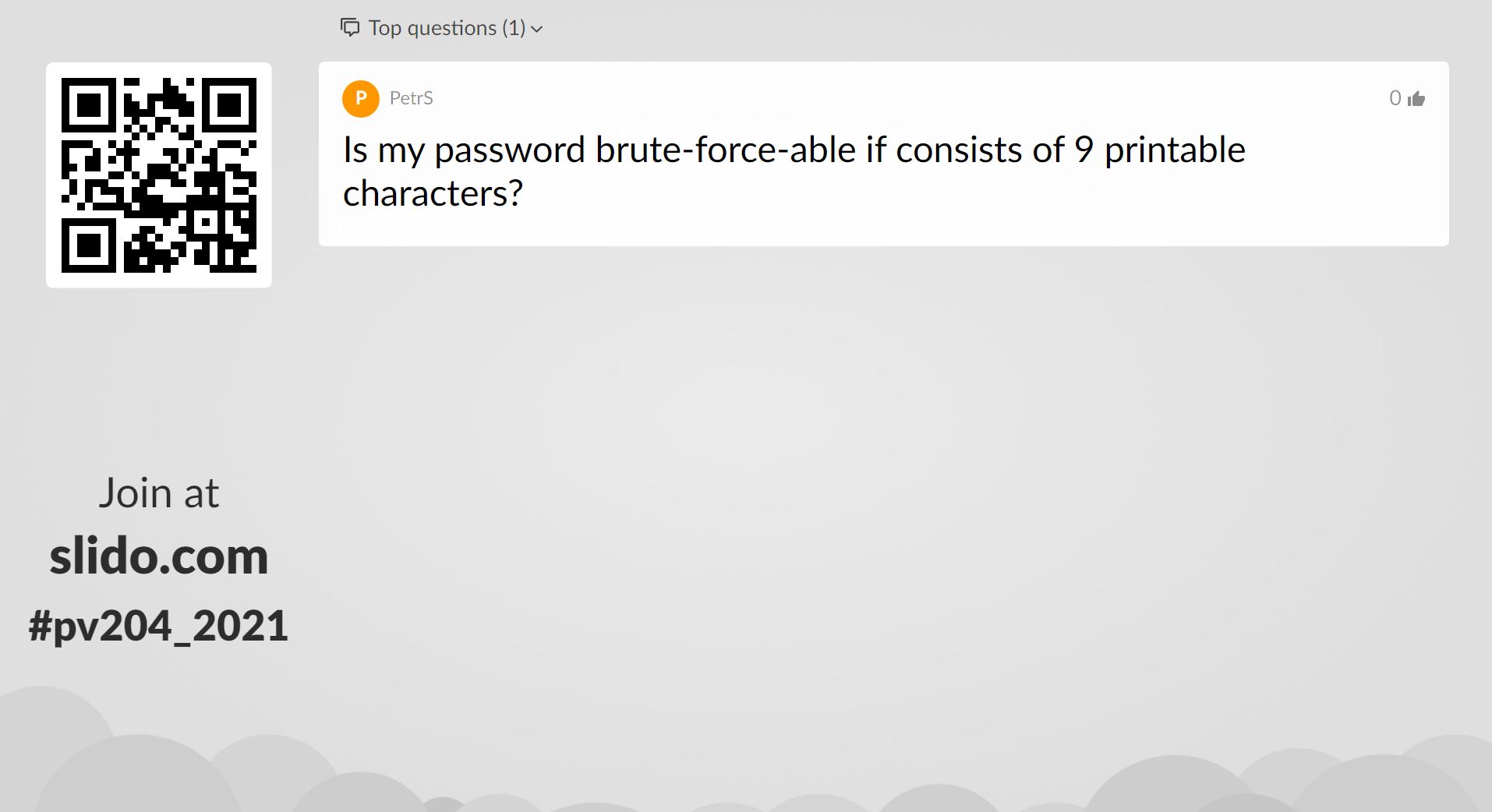 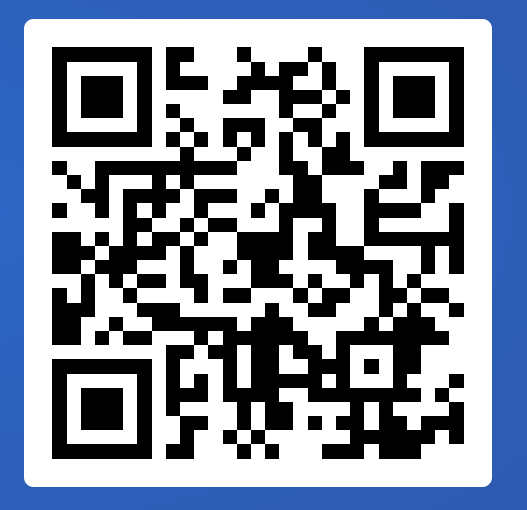 Place/upvote questions in slido while listening to lecture video
We will together discuss these during every week lecture Q&A
#pv204_2024
#pv204_2022
PV204 Authentication and passwords
2
Course trivia: PV204_00_CourseOverview_2024.PDF
PV204 Authentication and passwords
3
Basic terms
Identification
Establish what the (previously unknown) entity is
Authentication
Verify if entity is really what it claims to be
Authorization (access control)
Define an access policy to use specified resource
Check if entity is allowed (authorized) to use resource
Authentication may be required before an entity allowed to use resource to which is authorized
PV204 Authentication and passwords
4
Options for authentication
Something you:
Know (password, key)
Have (token, smartcard)
Are (biometrics)
Combination of multiple options – two-factor authentication (or more)

Registration phase (how is new user added)
Verification phase (how is user’s claimed identity verified)
Recovery phase (what if user forgot/lost authentication credentials)
PV204 Authentication and passwords
5
Passwords
PV204 Authentication and passwords
6
Mode of usage for passwords
Verify by direct match (provided_password == expected_password?)
Example: HTTP basic access authentication
Be aware of plaintext storage on server
Be aware of potential side-channels (mismatch on Xth character)
Verify by match of derived value (hash(password | salt))
Be aware of rainbow tables and brute-force crackers
Derive key: Password  cryptographic key
Example: key = PBKDF2(password) 
Used to establish authenticated key
Example: Password + Diffie-Hellman  authenticated key…
PV204 Authentication and passwords
7
Problems associated with passwords
How to create strong password?
How to use password securely?
How to store password securely?
Same value is used for the long time (exposure)
Value of password is independent from the target operation (e.g., authorization of bank transfer request)
User usually can’t memorize long-enough password
…
PV204 Authentication and passwords
8
Where the passwords can be compromised?
Client side (malware on user computer)
Database storage
Cleartext storage
Backup data (“tapes”)
Server compromise, misconfiguration
Host machine (memory, history, cache)
Network transmission (network sniffer, proxy logs)
Hardcoded secrets (inside app binary)
Difficult to detect compromise and change after the exposure
PV204 Authentication and passwords
9
https://haveibeenpwned.com/ (Troy Hunt)
Total pwned accounts: 12,463,965,246
Collection #1: 772,904,991 accounts!
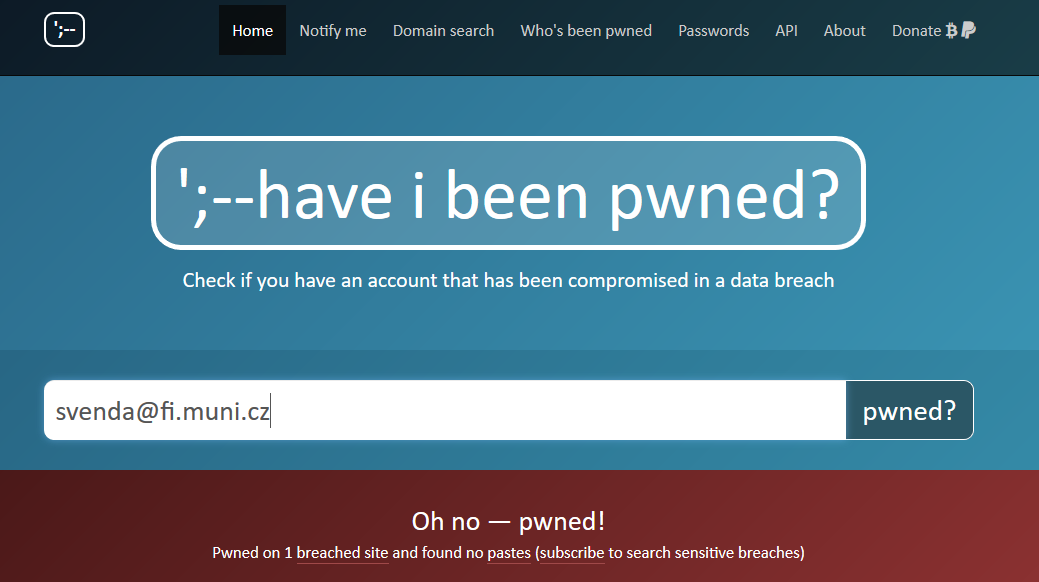 PV204 Authentication and passwords
10
https://haveibeenpwned.com/Passwords
Check how many times was given password found in leaked datasets
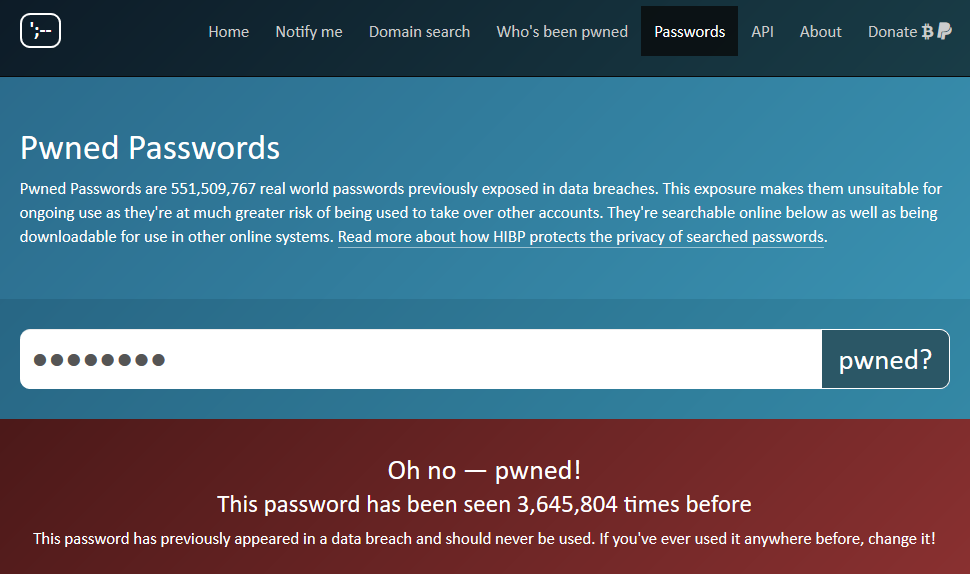 password
PV204 Authentication and passwords
11
Password “hardening” ideas
Hash password by one-way function (shall be hard to invert)
Slowdown cracking attempts (less potential passwords tried)
Enable users to have long, random and unique passwords
Have unique password for every authentication attempt
Replace/complement passwords with something else (e.g., smartcard)
Bind response to server domain name (to prevent phishing)
In follow-up slides, we will discuss these ideas one by one
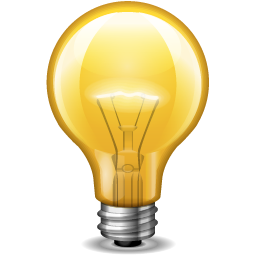 PV204 Authentication and passwords
12
Idea: Hash passwords
PV204 Authentication and passwords
13
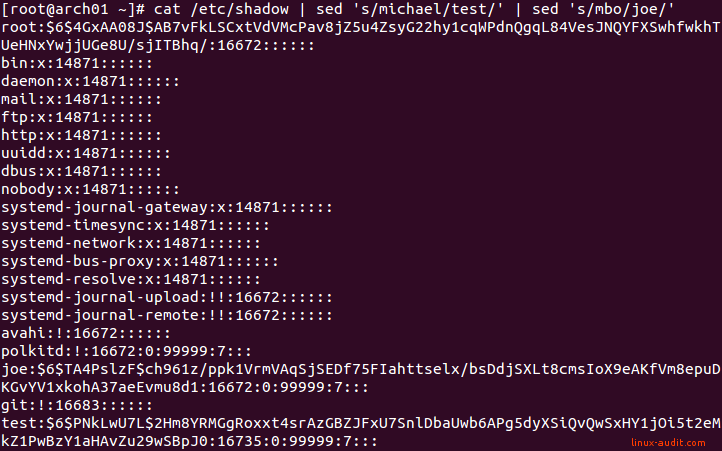 Joe; insecure
PV204 Authentication and passwords
14
(Hashed-)Password cracking
Scenario: dump of database with password hashes, find original password
Password cracking attacks
Brute-force attack (up to 8 characters)
Dictionary attack (passwords with higher probability tried first)
Patterns: Dictionary + brute-force (Password[0-9]*)
Rainbow tables (time-memory trade-off)
Parallelization (many parallel cores)
GPU/FPGA/ASIC speedup of cracking
Tools
Generic: Hashcat, John the Ripper, Brutus, RainbowCrack…
Targeted to application: TrueCrack, Aircrack-NG…
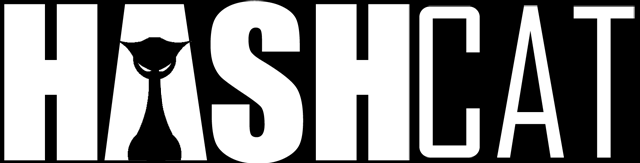 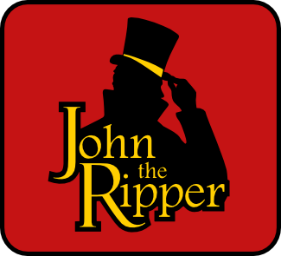 PV204 Authentication and passwords
15
Total pwned accounts: 12,463,965,246
Collection #1: 772,904,991 accounts!
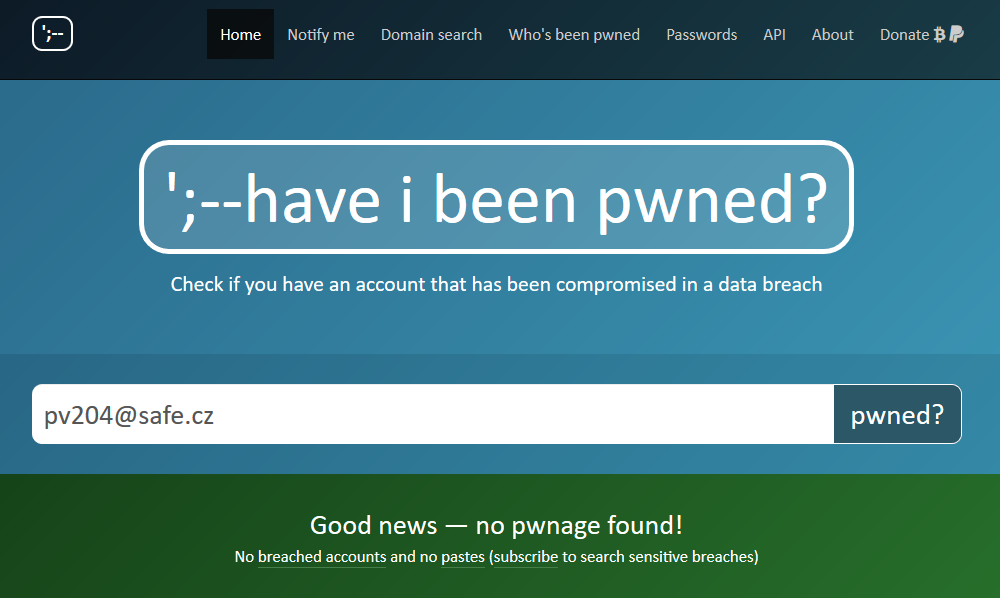 Password reality (from many breaches + pwd cracking)
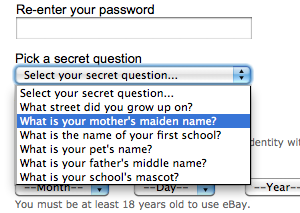 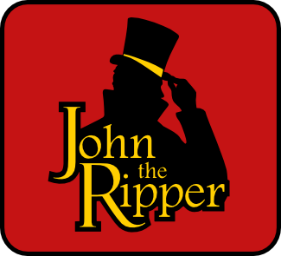 User has usually weak password 
>60% were (dictionary) brute-forced 
Server/service is frequently compromised
Server-side compromises are now very frequent
Users do not use unique passwords between services
Gawker and root.com leaks: 76% had the exact same password
Different authentication channels may not be independent
Web-browsing + SMS on smart phones?
Account recovery is often easier to guess than original password
PV204 Authentication and passwords
16
Insecure password handling … what is the attack?
Verify by direct match (provided_password == expected_password?)
Attack: compromise plain passwords on server
pwdTagi = SHA-2(“password”)
Same passwords from multiple users => same resulting pwdTag 
Attack: Large pre-computed “rainbow” tables allow for very quick check common passwords
pwdTagi = SHA-2(“password” | salt)
Use of rainbow tables “prevented” by addition of random (and potentially public) salt 
Attack: dictionary-based brute-force still possible
pwdTagi = AES(“password”, secret_key)
Attack: If secret_key is leaked => direct decryption of all stored pwdTags => passwords
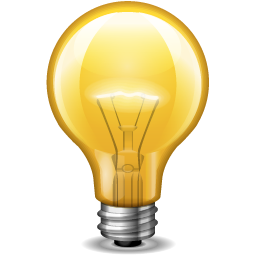 Some issues addressed by PAKE (Password Authenticated Key Exchange) protocols – future lecture
PV204 Authentication and passwords
17
Idea: Slowdown cracking attempts
PV204 Authentication and passwords
18
Derivation of secrets from passwords
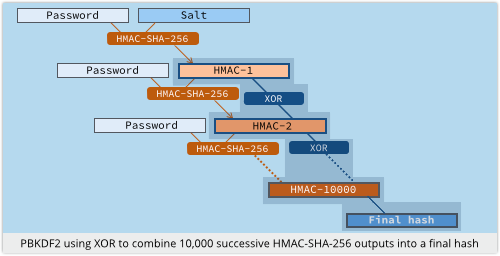 PBKDF2 function, widely used
Password is key for HMAC		
Salt added
Many iterations to slow derivation


Problem with custom-build hardware (GPU, ASIC)
Repeated iterations not enough to prevent bruteforce
(or would be too slow on standard CPU – user experience) 
Solution: function which requires large amount of memory
Source: https://nakedsecurity.sophos.com
PV204 Authentication and passwords
19
scrypt – memory hard function
Design as a protection against cracking hardware (usable against PBKDF2)
GPU, FPGA, ASICs…
https://github.com/wg/scrypt/blob/master/src/main/java/com/lambdaworks/crypto/SCrypt.java
Memory-hard function
Force computation to hold r (parameter) blocks in memory 
Uses PBKDF2 as outer interface
Improved version: NeoScrypt (uses full Salsa20)
PV204 Authentication and passwords
20
Reuse of external PBKDF2 structure
https://www.reddit.com/r/crypto/comments/3dz285/password_hashing_competition_phc_has_selected/
PV204 Authentication and passwords
21
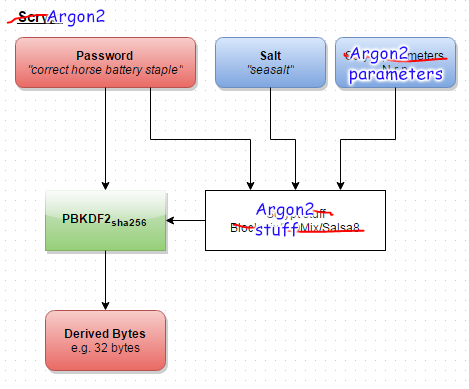 Argon2 – memory hard function
Password hashing competition (PHC) winner (2013/2020)
Large (configurable) memory size is required
Memory hard functions are (slowly) replacing PBKDF2
Now available in OpenSSL 3.2
Why it slows down GPU cracking?
GeForce RTX 4080 X3 16GB (9 728 cores, 16GB)
GPU has thousands cores => thousands PBKDF2 passwords tested in parallel
If Argon2 is used with 1GB memory required => max 16 passwords in parallel
Why not parametrize with 16GB?
Legitimate user must also have available memory (mobile phone…)
https://www.reddit.com/r/crypto/comments/3dz285/password_hashing_competition_phc_has_selected/
PV204 Authentication and passwords
22
Idea: LONG, random and unique passwords
PV204 Authentication and passwords
23
Password managers
PV204 Authentication and passwords
24
Evolution of password (managers)
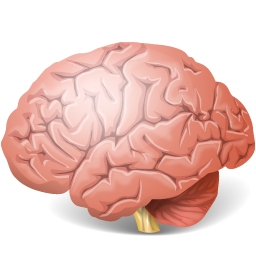 Pαs$w0rd
Human memory only

Write it down on paper

Write it into file

Use local password manager
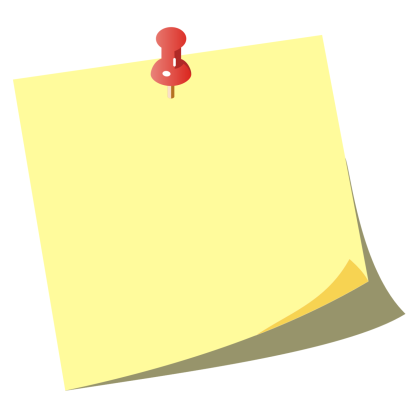 Pαs$w0rd01
Google:
Sfdlk2c&
Skype:
*(&21mefd
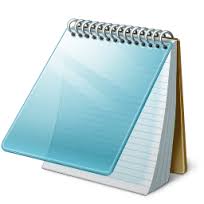 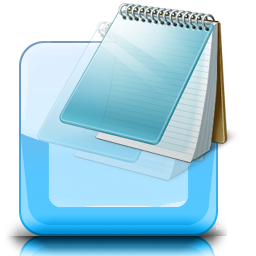 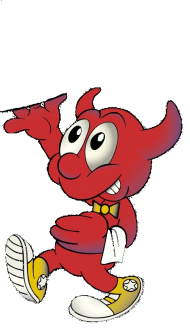 Google:
Sfdlk2c&432mo%
Skype:
*(&21mefd872!&
Google:
Sfdlk2c&432mo%
Skype:
*(&21mefd872!&
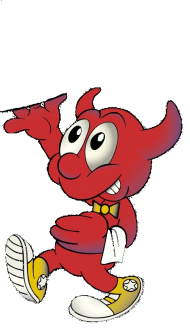 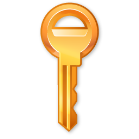 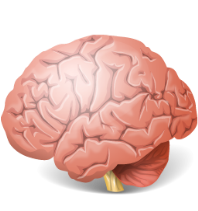 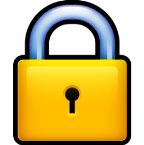 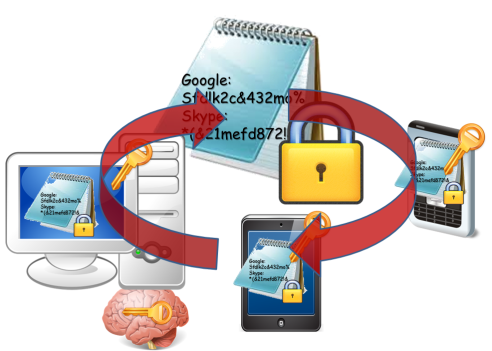 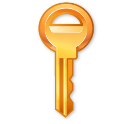 PV204 Authentication and passwords
25
Remote password managers
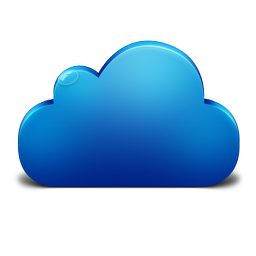 KeePass+Dropbox
LastPass
1Password
MozillaSync
Firefox Lockwise
…
Google:
Sfdlk2c&432mo%
Skype:
*(&21mefd872!&
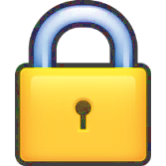 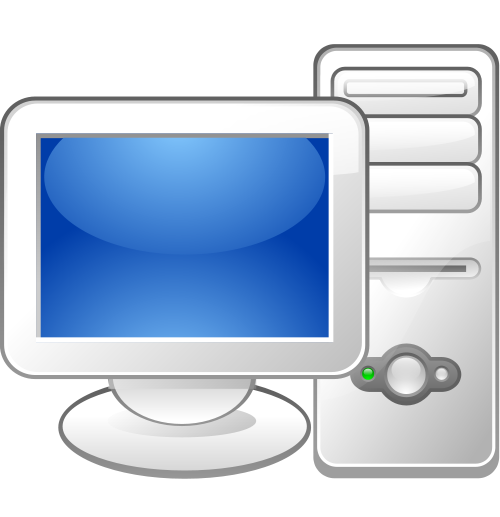 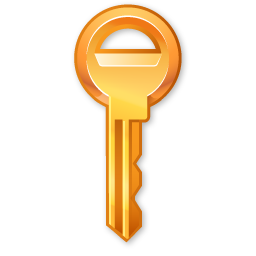 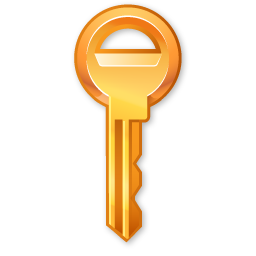 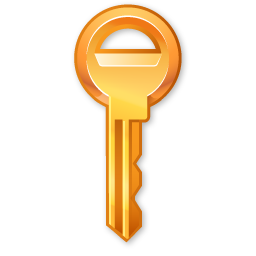 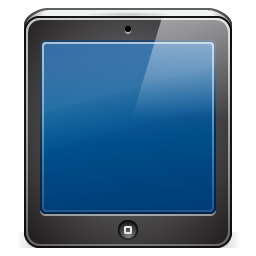 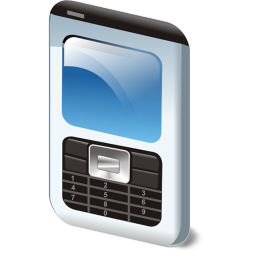 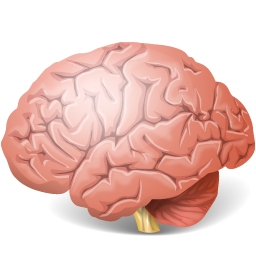 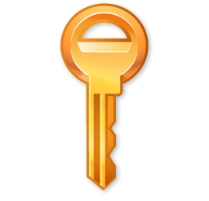 PV204 Authentication and passwords
26
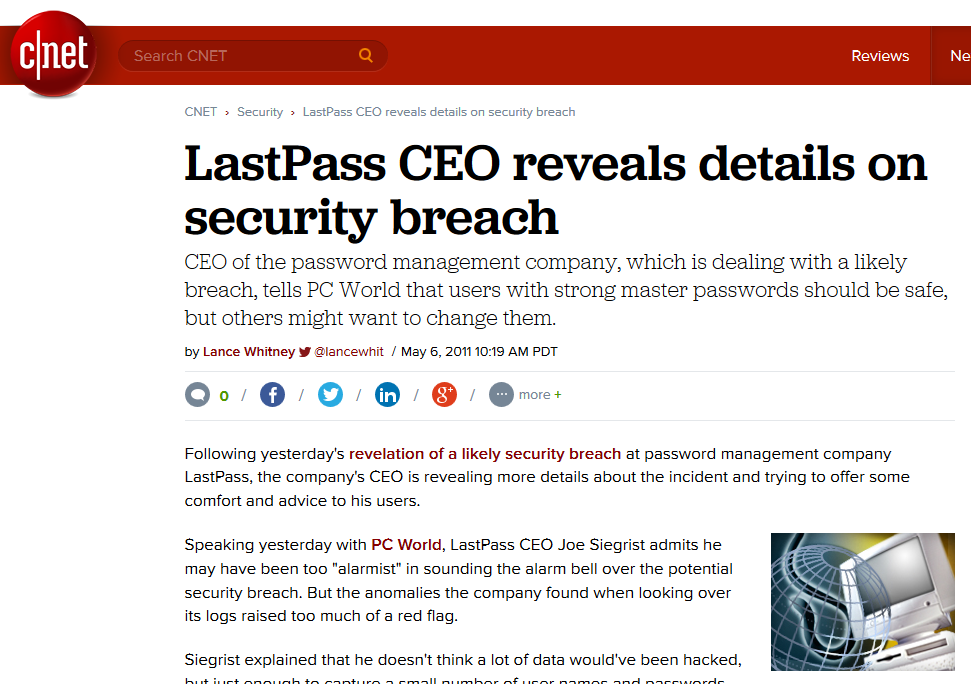 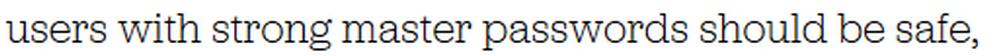 But passwords are encrypted, right?
PV204 Authentication and passwords
27
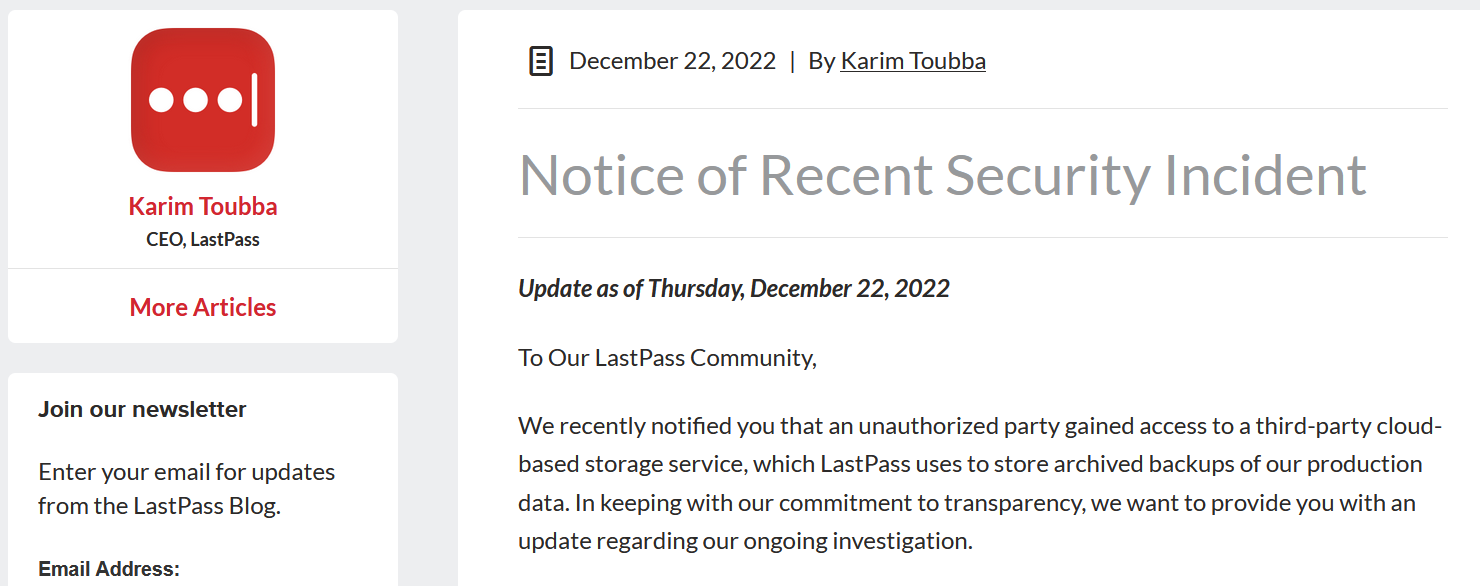 PV204 Authentication and passwords
28
Devil is in the details
How are passwords encrypted? (PBKDF2 or Argon2? Parameters?)
How are legacy users handled? (possible smaller parameters)
Is everything encrypted? (URL, notes, IPs…)
Is recovery possible? How?
PV204 Authentication and passwords
29
Case study
Password manager for multiple devices
PV204 Authentication and passwords
30
Functional and security assumptions
Functional
User stores fixed secrets (passwords…)
User has multiple connected devices
Easy to use 
Security
Service can’t be trusted
User chooses weak password
Devices can be lost (and later revoked)
User has independent channel (phone)
PV204 Authentication and passwords
31
Main security design principles
Treat storage service as untrusted and perform security sensitive operations on client
Make necessary trusted component as small as possible
Prevent offline brute-force, but don’t expect strong password from user
add entropy from other source
Make transmitted sensitive values short-lived
(Trusted hardware can provide additional support)
PV204 Authentication and passwords
32
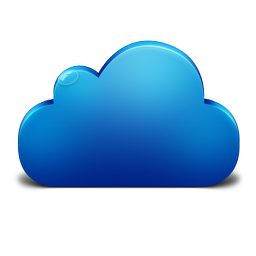 Public-key cryptography indirection
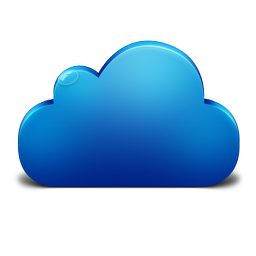 Google:
Sfdlk2c&432mo%
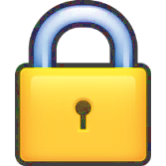 K
Google:
Sfdlk2c&432mo%
Skype:
*(&21mefd872!&
K
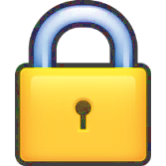 Pub_U
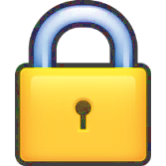 K
Priv_U
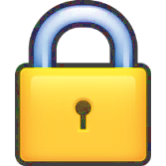 KEK
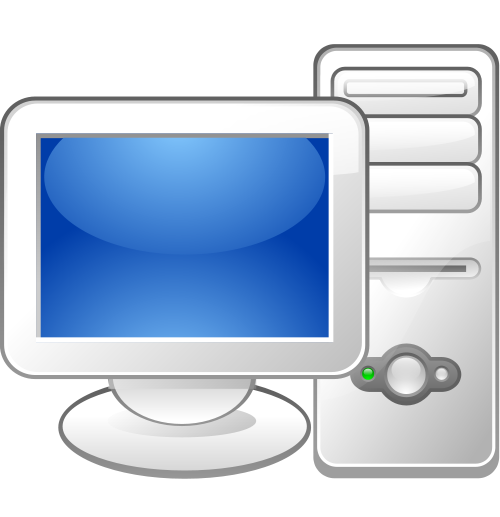 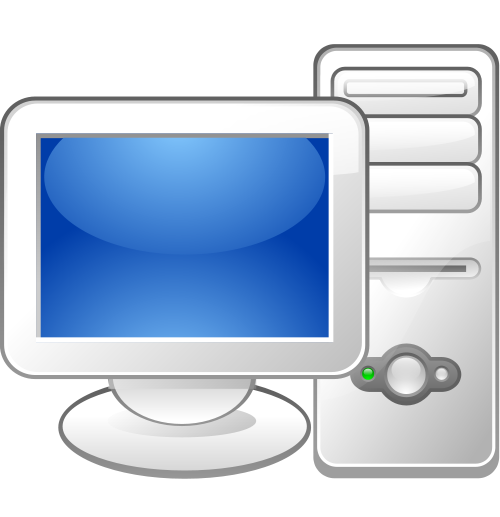 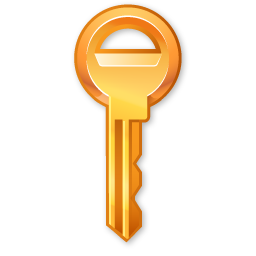 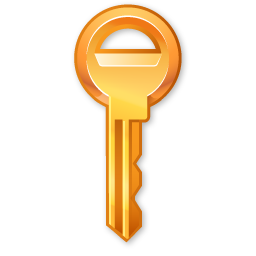 K = H(‘Password’)
KEK = H(‘Password’)
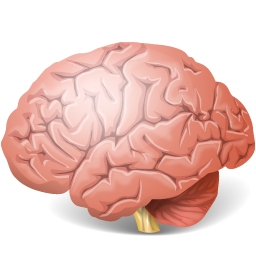 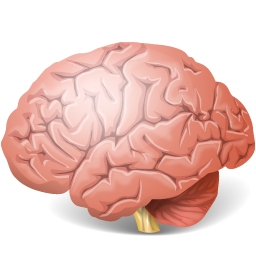 Password
Password
PV204 Authentication and passwords
33
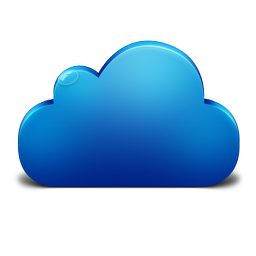 Public-key crypto indirection
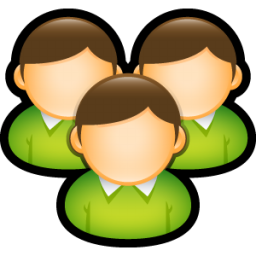 Google:
Sfdlk2c&432mo%
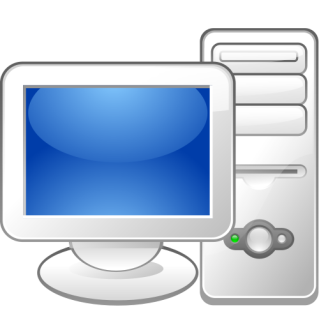 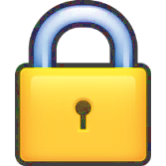 K’,K’’,K’’’…
K
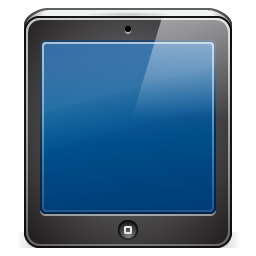 K
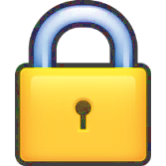 [K’]Pub_U
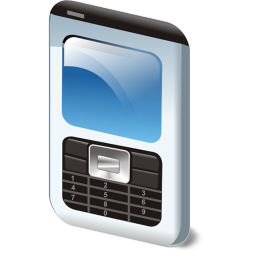 Pub_U
Priv_U
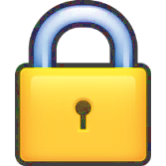 Public-key crypto indirection allows for asynchronous change of K
KEK
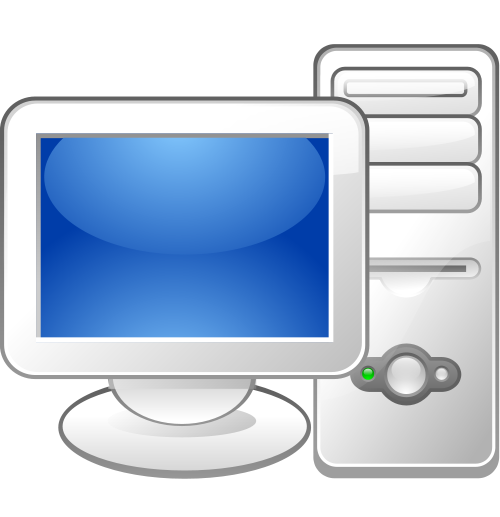 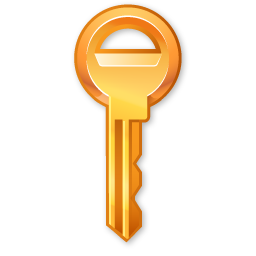 KEK = H(‘Password’)
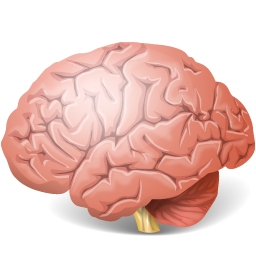 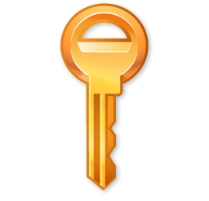 Long private key can be also stored on Service
Password
PV204 Authentication and passwords
34
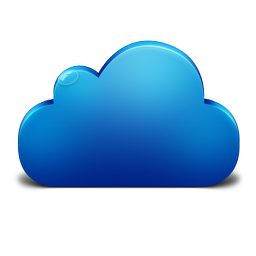 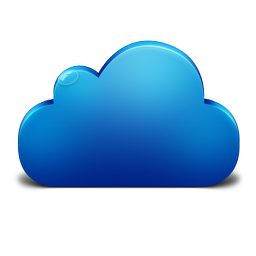 Weak password?
Google:
Sfdlk2c&432mo%
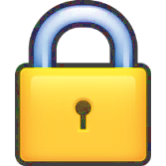 Google:
Sfdlk2c&432mo%
K
Users tend to have weak passwords…
K
K
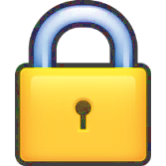 Pub_U
Priv_U
K
Priv_U
KEK
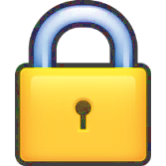 KEK
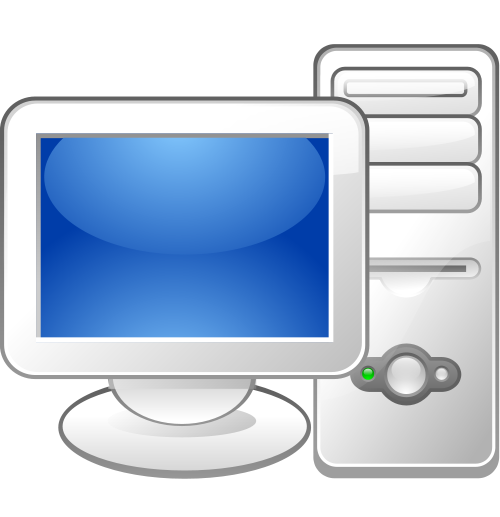 Attacker has motivation for attacking the Service!
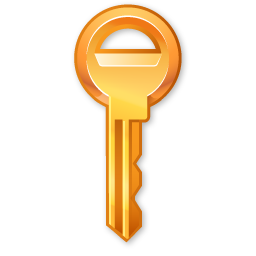 KEK = H(‘Password’)
KEK = H(‘Password’)
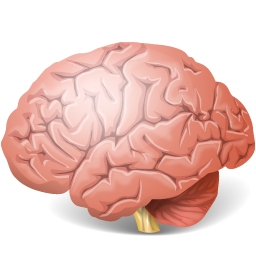 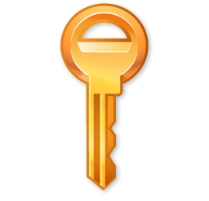 Password
Password
PV204 Authentication and passwords
35
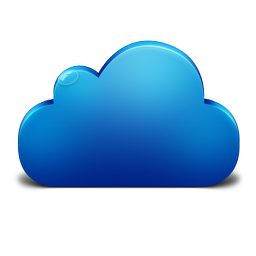 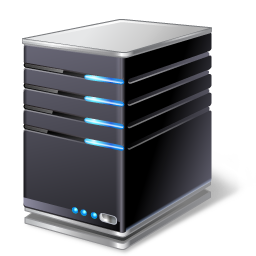 Trusted server/secure element
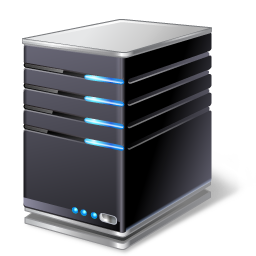 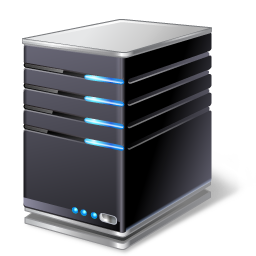 Google:
Sfdlk2c&432mo%
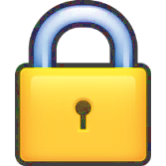 User1:SecretData
User2:SecretData’
…
K
K
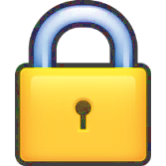 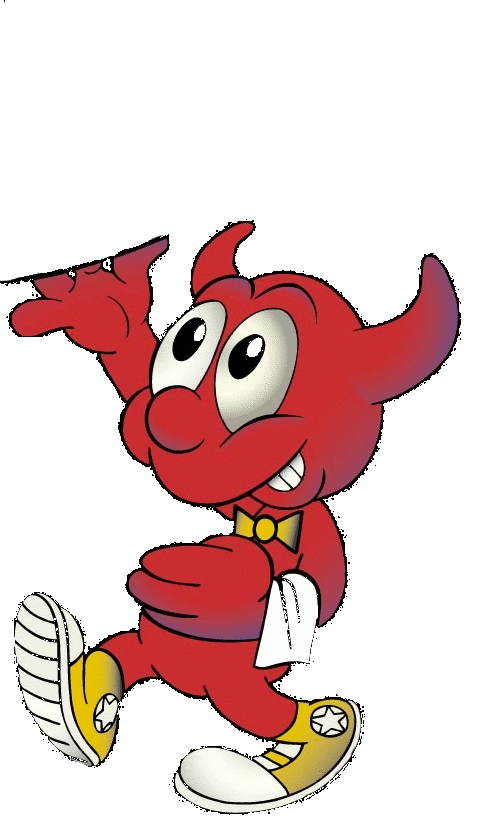 Pub_U
Priv_U
SecretData1,
SecretData2,
SecretData3…
Threshold crypto
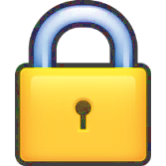 SecretData
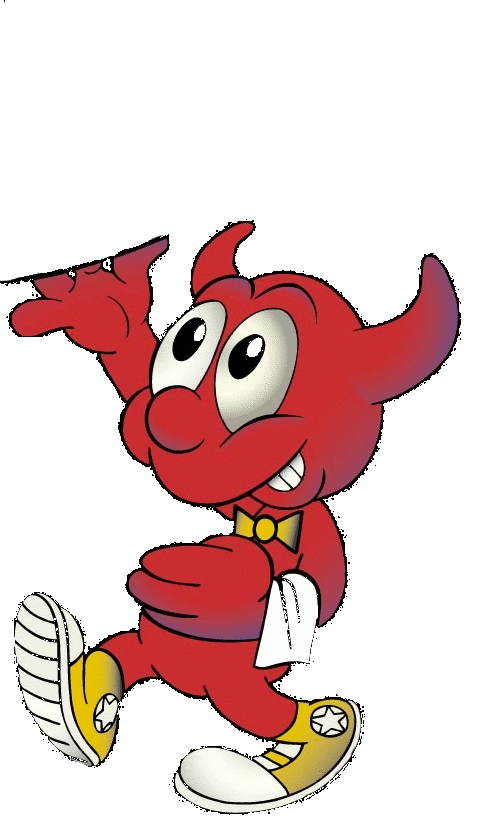 KEK
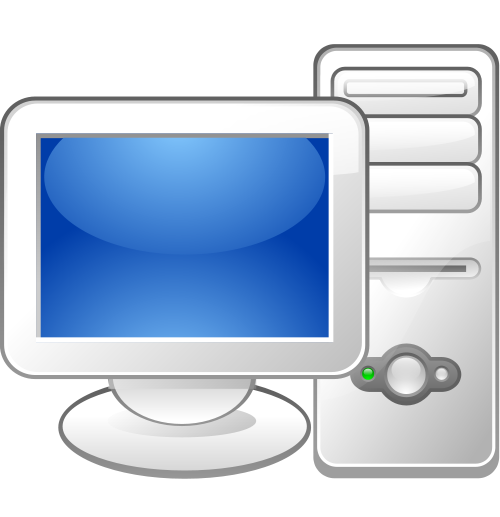 Larger attack surface on Trusted server (connection from world)
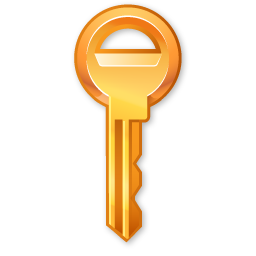 KEK = H(‘Password’
| SecretData)
Separate trusted entities provide additional data
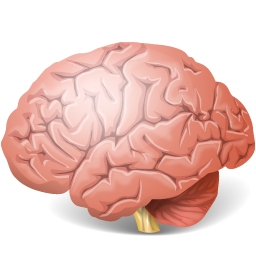 Password
PV204 Authentication and passwords
36
[Speaker Notes: Problems:
- Attacker may compromise SecretData during transit
- Trusted server must accept network connections from whole world => larger attack surface]
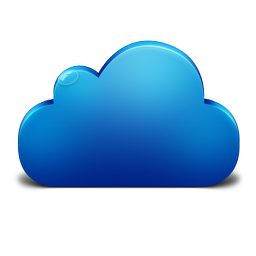 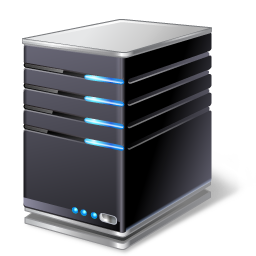 Google:
Sfdlk2c&432mo%
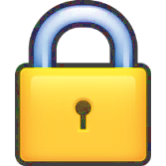 SecretData
User1:SecretData
User2:SecretData’
…
K
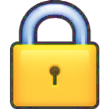 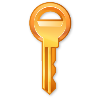 K
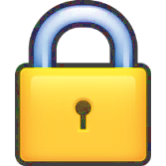 Pub_U
Priv_U
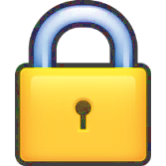 SecretData
KEK
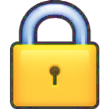 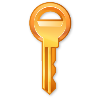 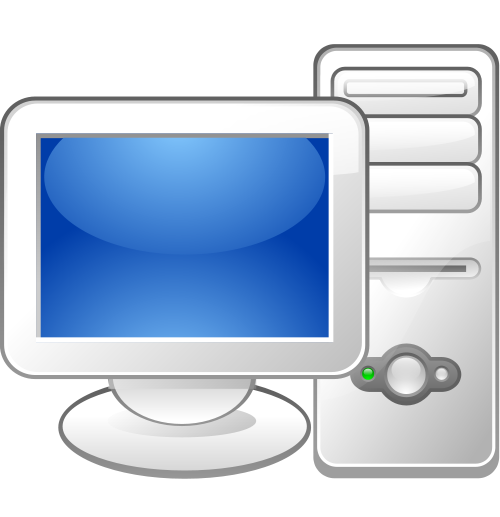 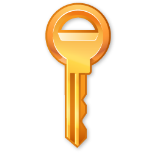 SMS:
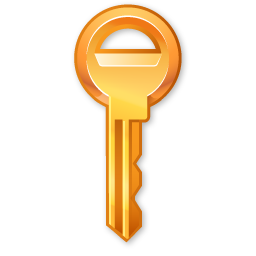 KEK = H(‘Password’ | SecretData)
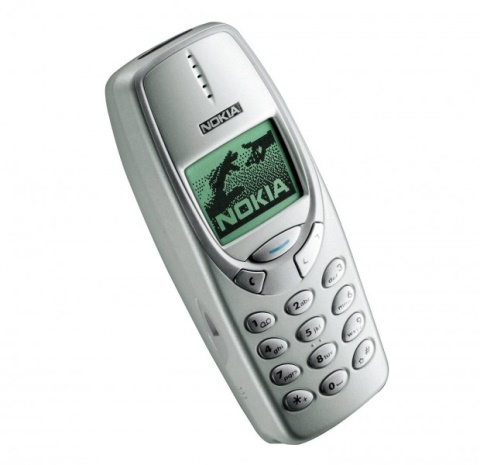 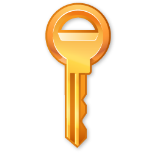 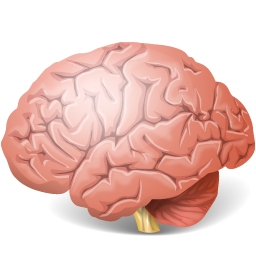 Password
PV204 Authentication and passwords
37
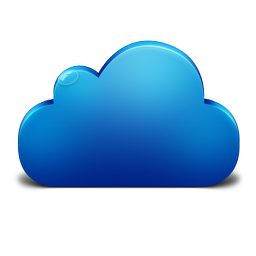 Multiple devices
Google:
Sfdlk2c&432mo%
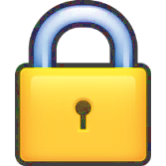 K
K
KEK
KEK
KEK
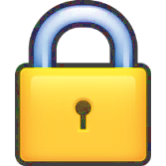 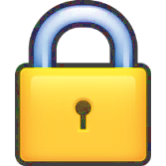 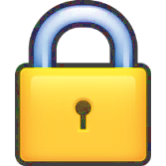 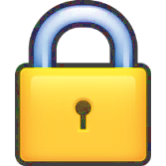 Pub_U
Dev1
Dev2
Dev3
Priv_U
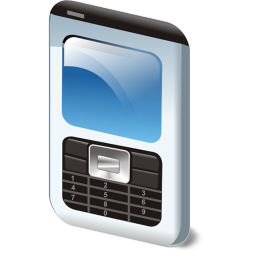 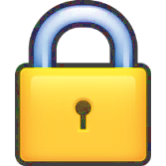 KEK
Dev3
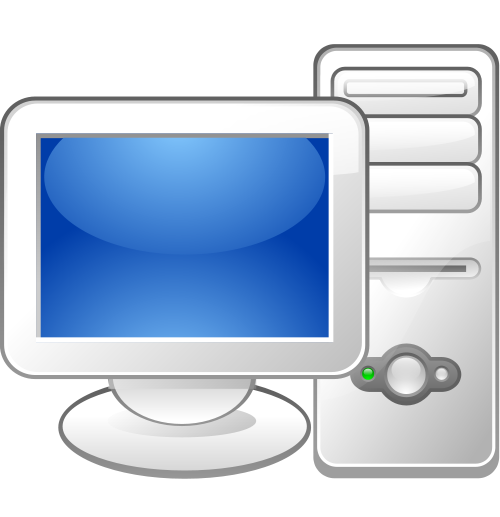 Dev1 = H(‘Password1’|SecretData1)
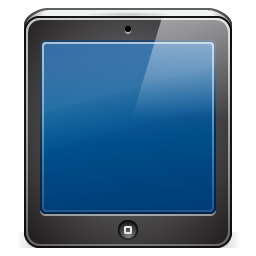 Dev1
Dev2
PV204 Authentication and passwords
38
Other operations
Device management (new, remove, revoke)
Device authentication
Group management (users, boards, secrets)
Password change, private key change
Access recovery
…
Devil is in the details…
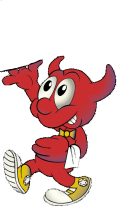 PV204 Authentication and passwords
39
Do we have some implementations?
Apple iCloud Keychain - service showcased in 2013
Lack of details until iOS Security report 02/2014
https://web.archive.org/web/20150319073804/https://www.apple.com/business/docs/iOS_Security_Guide.pdf
https://blog.cryptographyengineering.com/2016/08/13/is-apples-cloud-key-vault-crypto/ (M.Green)
Current platform details (Advanced Data Protection for iCloud)
https://help.apple.com/pdf/security/en_US/apple-platform-security-guide.pdf
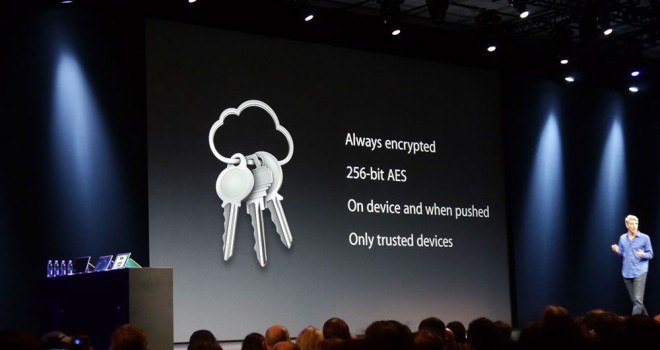 Apple iCloud Keychain
PV204 Authentication and passwords
40
[Speaker Notes: https://support.apple.com/guide/security/icloud-keychain-security-overview-sec1c89c6f3b/1/web/1]
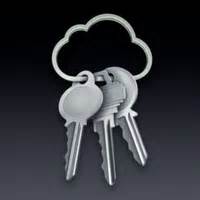 Apple’s iCloud Keychain
Multiple similarities to the described example  
Layer of indirection via asymmetric cryptography
Support for multiple devices
Asynchronous operations via application tickets
Authorization and signature of additional devices
User phone registered and required
Still reliance on user’s (potentially weak) password for recovery
But only limited number of tries allowed
Trusted component via internal HSM (Hardware Security Module)
Recovery mode with 4-digit code (default, can be set longer)
HSM will decrypt recovery key only after code validation
Note: only 4 digits is not an issue here – HSM enforce limited # retries
PV204 Authentication and passwords
41
Idea: Have unique password for every authentication attemptOne-time Passwords: HOTP & TOTP
PV204 Authentication and passwords
42
One-time Passwords
PV204 Authentication and passwords
43
Recall: Problems associated with passwords
How to create secure password?
How to use password securely?
How to store password securely?
Same value is used for the long time (exposure)
Value of password is independent from target operation (e.g., authorization of request)
…
One-time passwords tries to address these issues
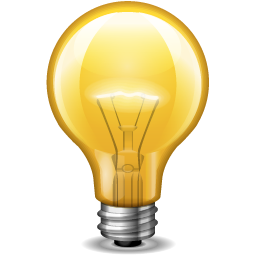 PV204 Authentication and passwords
44
HMAC-based One-time Password Algorithm (RFC 4226)
HMAC-based One-time Password Algorithm (HOTP)
Secret key K
Counter (challenge) C
HMAC(K,C) = SHA1(K ⊕ 0x5c5c… ∥ SHA1(K ⊕ 0x3636… ∥ C))
HOTP(K,C) = Truncate(HMAC(K,C)) & 0x7FFFFFFF
0x7FFFFFFF mask to drop most significant bit (portability)
HOTP-Value = HOTP(K,C) mod 10d     (d … # of digits)
Many practical implementations
E.g., Google Authenticator 
https://en.wikipedia.org/wiki/HOTP
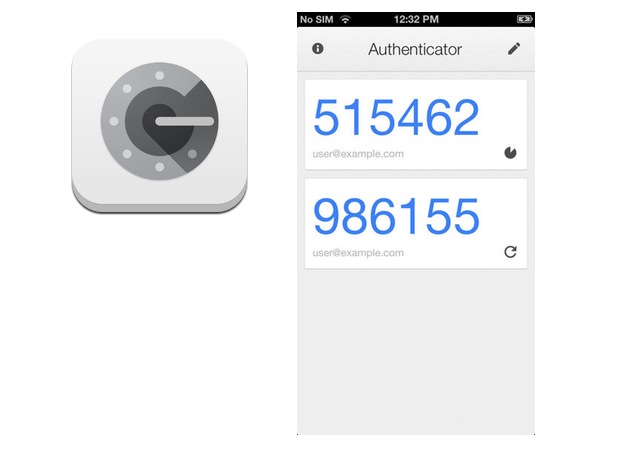 PV204 Authentication and passwords
45
HOTP – items, operations
Logical operations
Generate initial state for new user and distribute key
Generate HOTP code and update state (user)
Verify HOTP code and update state (auth. server)
Security considerations of HOTP
Client compromise
Server compromise
Repeat of counter/challenge
Counter mismatch tolerance window
Phishing – user enters HOTP code at phishing website
PV204 Authentication and passwords
46
Time-based One-time Password Algorithm
Very similar to HOTP
Time used instead of counter
Requires synchronized clocks
In practice realized as time window
Tolerance to gradual desynchronization possible
Server keeps device’s desynchronization offset
Updates with every successful login
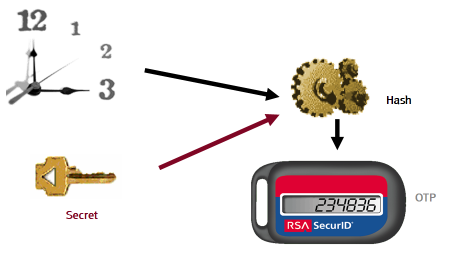 Sylvain Maret
PV204 Authentication and passwords
47
OCRA: OATH Challenge-Response Algorithm
Initiative for Open Authentication (OATH)
OCRA is authentication algorithm based on HOTP
OCRA code = CryptoFunction(K, DataInput)
K: a shared secret key known to both parties
DataInput: concatenation of the various input data values
Counter, challenges, H(PIN/Passwd), session info, H(time)
Default CryptoFunction is HOTP-SHA1-6
https://tools.ietf.org/html/rfc6287
Don’t confuse with Oauth (delegation of authentication)
The OAuth 2.0 Authorization Framework (RFC6749)
TLS-based security protocol for accessing HTTP service
PV204 Authentication and passwords
48
PV204 Authentication and passwords
49
Increased risk at *OTP verification server
More secure against client compromise 
Using OTP instead of passwords, KDF(time|key), 
But what if server is compromised?
database hacks, temporal attacker presence
E.g., Heartbleed – dump of OTP keys
Possible solution
Trusted hardware on the server
OTP code verified inside trusted environment
OTP key never leaves the hardware
PV204 Authentication and passwords
50
Problems: 1. Is OTP code fresh?2. Is OTP generated for correct domain (not phishing)?
PV204 Authentication and passwords
51
Possible password replacements
Cambridge’s TR – wide range of possibilities listed
The quest to replace passwords: a framework for comparative evaluation of Web authentication schemes
https://www.cl.cam.ac.uk/techreports/UCAM-CL-TR-817.pdf
Many different possibilities, but passwords are cheap to start with, a lot of legacy code exists and no mechanism offers all benefits
Mandatory reading: UCAM-CL-817 
At least chapters: II. Benefits, V. Discussion 
Whole report is highly recommended
PV204 Authentication and passwords
52
Idea: Replace password by smartcard with asymmetric keypair, challenge-response protocol and prevent phishing
PV204 Authentication and passwords
53
FIDO U2F protocol (U2F → FIDO2 → Webauthn)
PV204 Authentication and passwords
54
Revision 1: ECC-based challenge-response
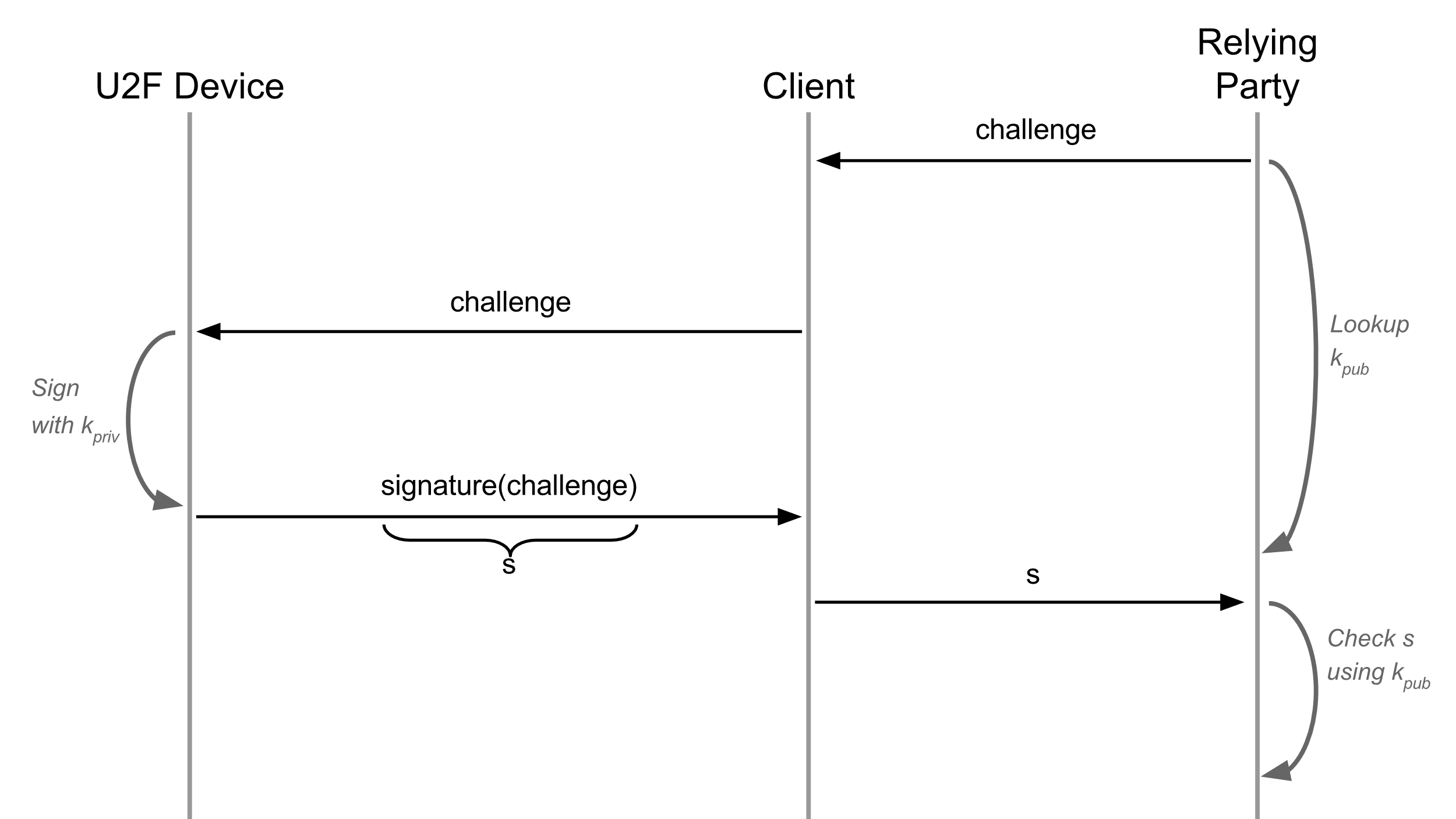 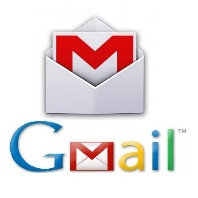 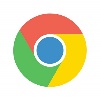 Problems: phishing, MiTM…
https://developers.yubico.com/U2F/Protocol_details/Overview.html
PV204 Authentication and passwords
55
Revision 2: URI + TLS channel id added
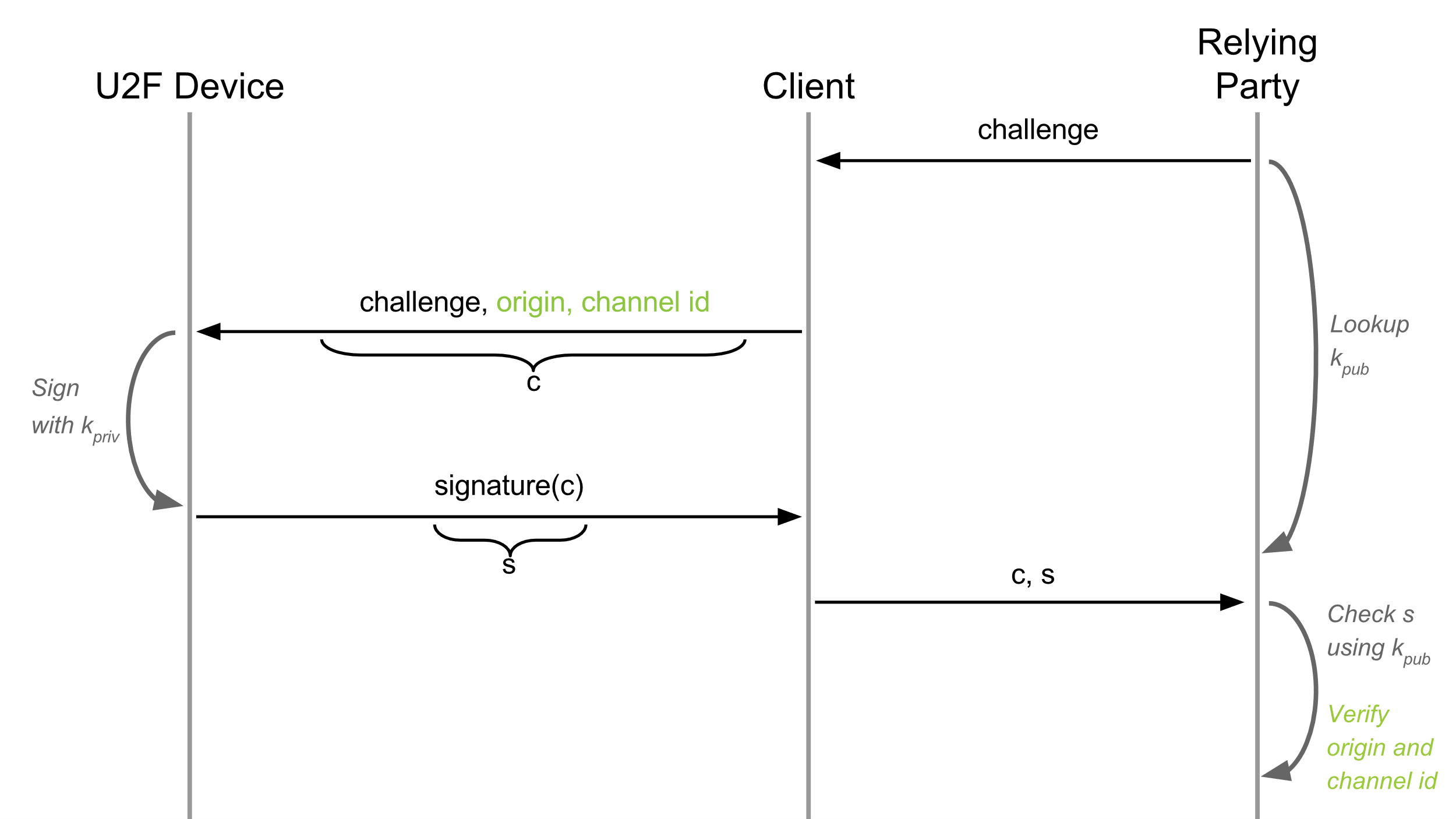 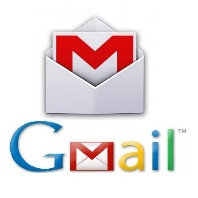 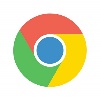 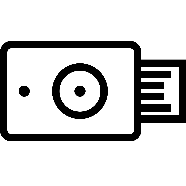 https://accounts.google.com/ServiceLogin
Problem: using same device => detectable by services (same kpub)
https://developers.yubico.com/U2F/Protocol_details/Overview.html
PV204 Authentication and passwords
56
Revision 3: Application-specific key added
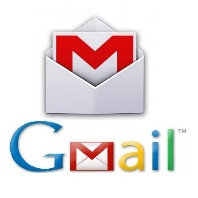 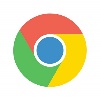 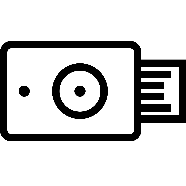 new key pair and key handle for each registration
Problem: Undetectable device cloning
https://developers.yubico.com/U2F/Protocol_details/Overview.html
PV204 Authentication and passwords
57
Revision 4: Authentication counter added
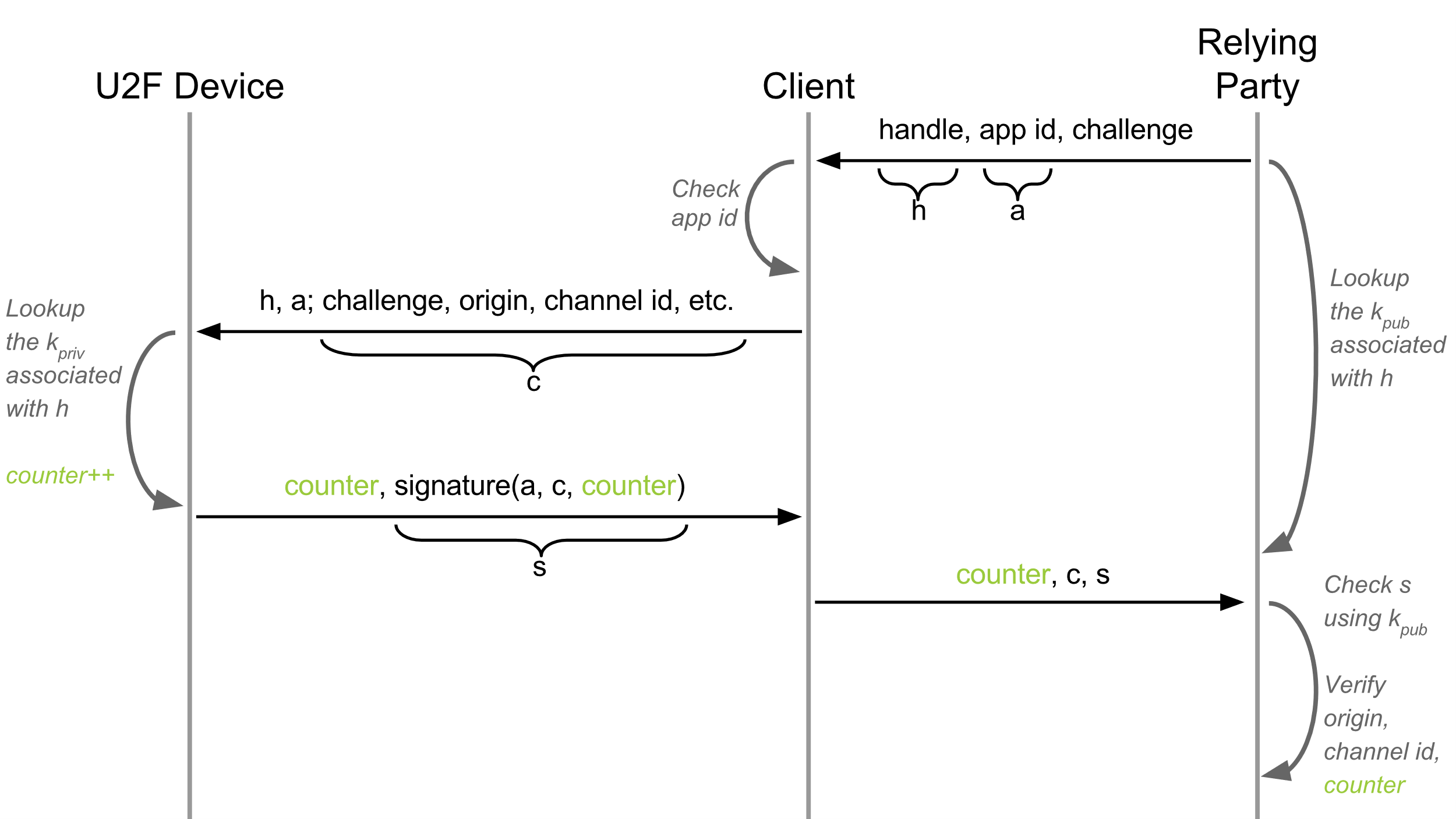 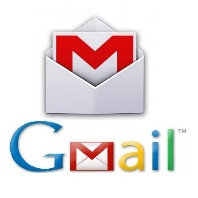 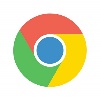 Incremental counter
Option: What if server wants to verify device properties before register?
https://developers.yubico.com/U2F/Protocol_details/Overview.html
PV204 Authentication and passwords
58
Revision 5: Device attestation added
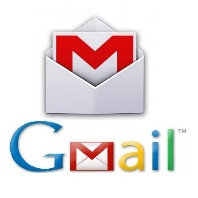 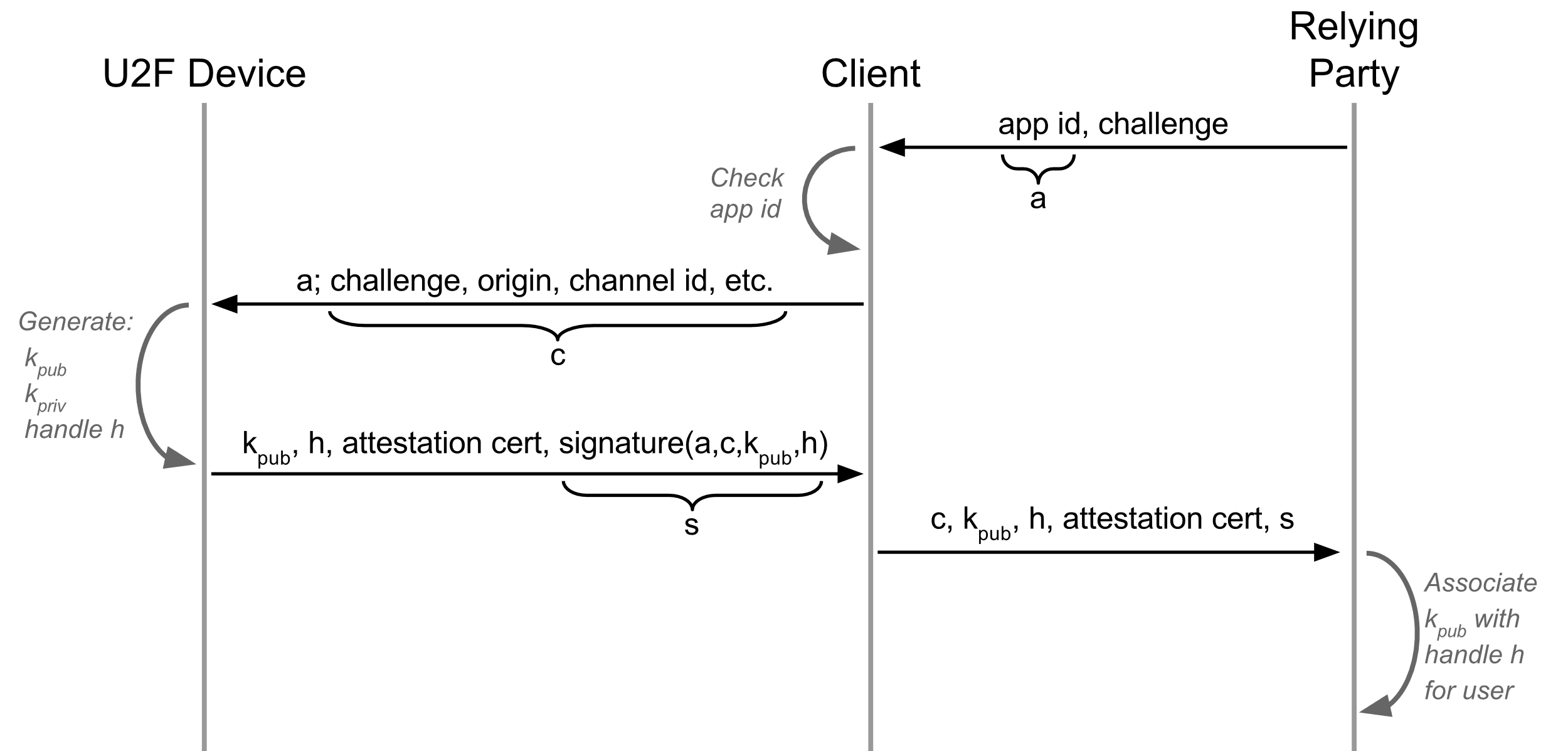 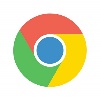 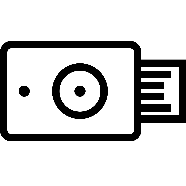 Attestation certificate signed with TTP
ECDSA NIST secp256r1 used
https://developers.yubico.com/U2F/Protocol_details/Overview.html
PV204 Authentication and passwords
59
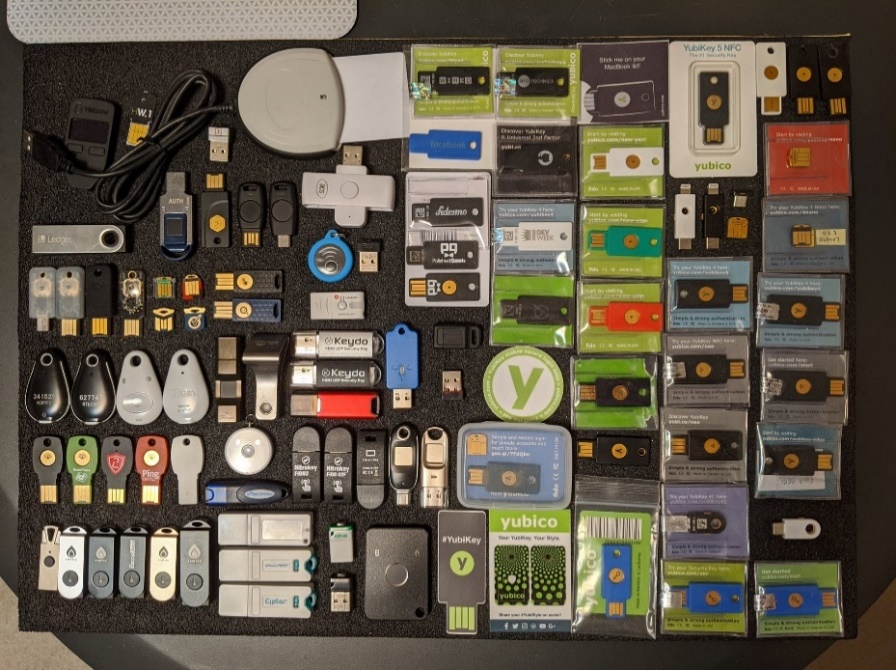 FIDO U2F – current state
FIDO alliance of major companies
U2F → FIDO2 → WebAuthn (more than “just” U2F)
Original U2F protocol extended and moved under W3 as WebAuthn
https://www.w3.org/TR/webauthn/
Large selection of tokens now available (including open-hardware)
Android added systematic support for FIDO U2F (02/2019)
Android phone acts as U2F token
https://www.wired.com/story/android-passwordless-login-fido2
Google Smart Lock app on iOS uses secure enclave and acts as FIDO token
Since iOS 13.3. USB, NFC, and Lightning FIDO2-compliant security keys in Safari browser (12/2019)
PV204 Authentication and passwords
60
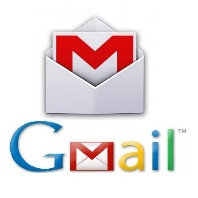 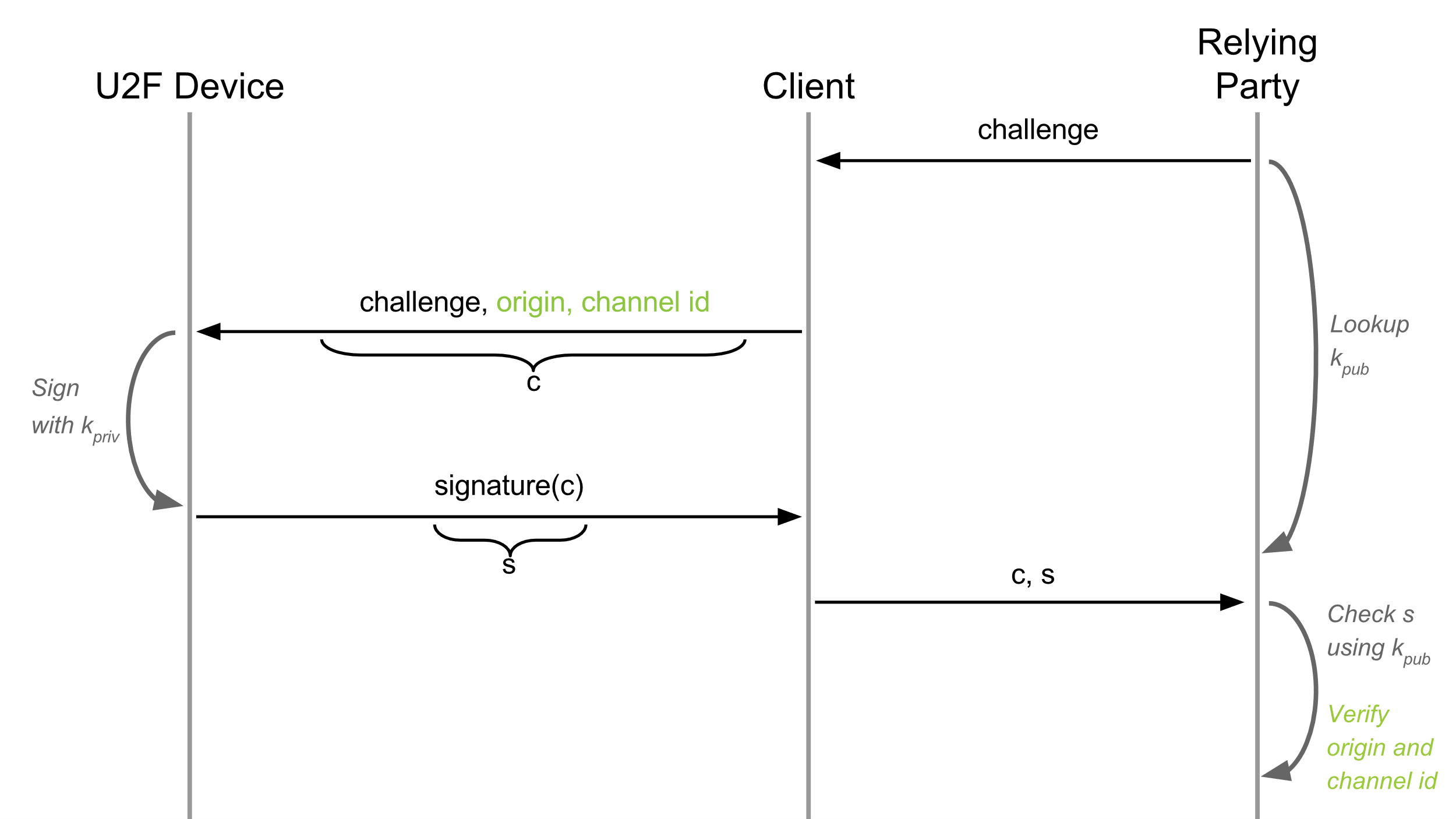 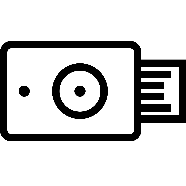 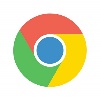 CTAP
Authenticator
CTAP/WebAuthn stack
WebAuthn Protocol 
Asymmetric crypto-based challenge-response protocol
Browser inserts actual URL (origin) as a part of the challenge
Private key stored and used (token, phone…)
An API for accessing Public Key Credentials Level 2 (level=version)
Official documentation: https://www.w3.org/TR/webauthn/
Client to Authenticator Protocol (CTAP)
Protocol between browser and authenticator
Authenticator = initially hardware token, but now range of devices (phones, calculators…)
WebAuthn
https://developers.yubico.com/U2F/Protocol_details/Overview.html
PV204 Authentication and passwords
61
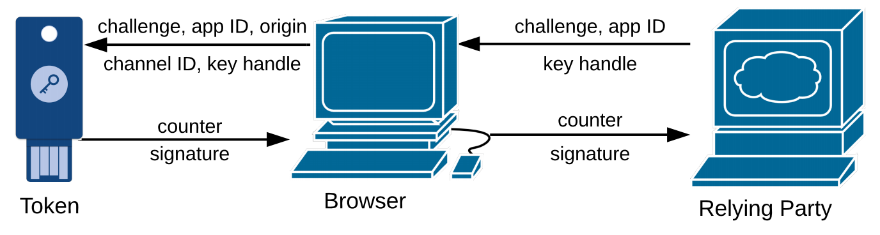 https://arxiv.org/pdf/1810.04660.pdf
True2F FIDO U2F token
Yubikey 4 has single master key
To efficiently derive keypairs for separate Relying parties (Google, GitHub…)
Inserted during manufacturing phase (what if compromised?)
Additional SMPC protocols (protection against backdoored token)
Secure Multi-Party Computation (SMPC) will be covered later
Verifiable insertion of browser randomness into final keypairs
Prevention of private key leakage via ECDSA padding

Backward-compatible (Relying party, HW)
Efficient: 57ms vs. 23ms to authenticate
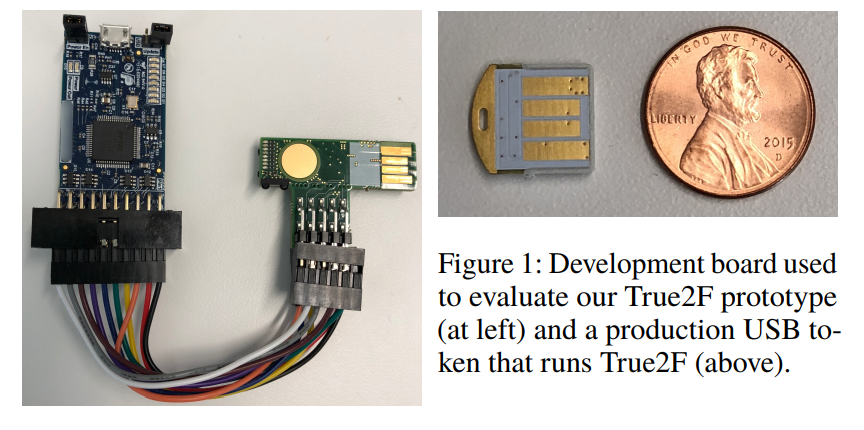 PV204 Authentication and passwords
62
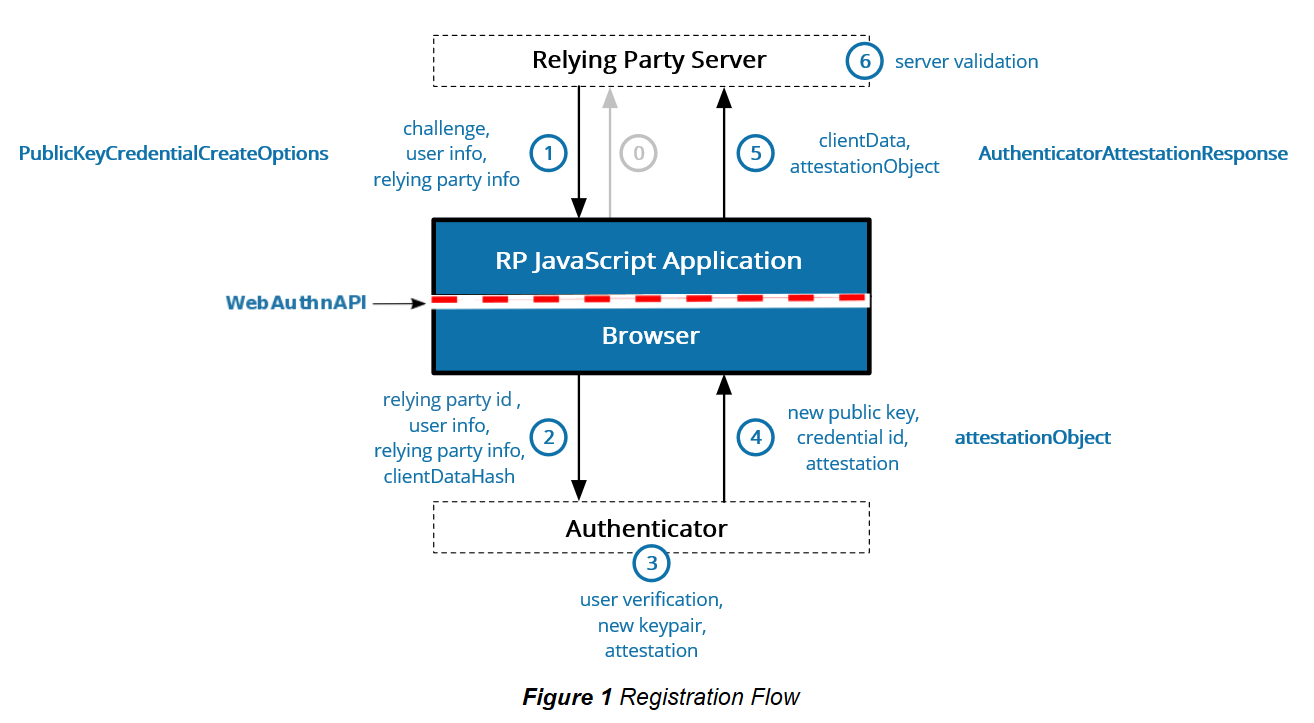 WebAuthn - evolution of U2F protocol
An API for accessing Public Key Credentials Level 2
Official documentation: https://www.w3.org/TR/webauthn/
(Level means version here )
Similar, but more complex standard than U2F 
Client to Authenticator Protocol (CTAP)
protocol for communication between browser and token (authenticator)
USB, NFC, Bluetooth
CTAP 2.2 adds support for the hybrid transport (FIDO Cross-Device Authentication flow, aka Passkeys)
Explanation, demo page https://webauthn.guide/#about-webauthn
PV204 Authentication and passwords
63
Missing piece? “passkeys”
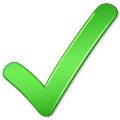 Authentication on PC with FIDO2 token
Authentication on mobile phone (with or without token)
Authentication on PC without FIDO2 token?
Idea of “passkeys” (multi-device FIDO credentials)
WebAuthn (“U2F”) protocol used for base authentication (private keys needed)
Replace hardware token with mobile phone
Connect mobile phone with PC using Bluetooth LE (BLE) or websockets
Now supported natively by Apple (Keychain), Google (Password Manager) and Microsoft (Hello)
https://media.fidoalliance.org/wp-content/uploads/2022/03/How-FIDO-Addresses-a-Full-Range-of-Use-Cases-March24.pdf
https://passkeys.dev/docs/reference/specs/
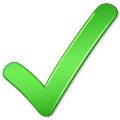 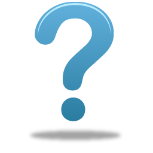 PV204 Authentication and passwords
64
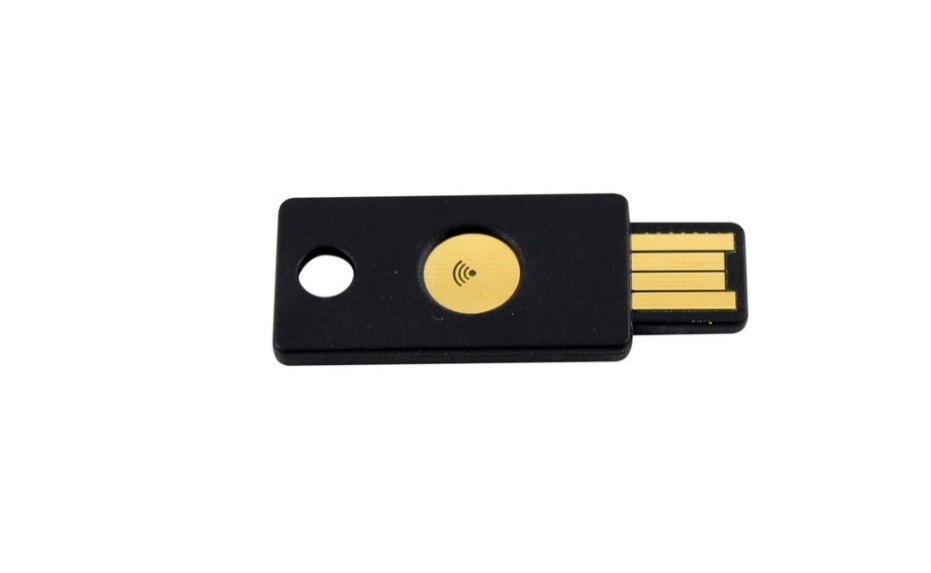 FIDO U2F devices
Why have button? Is missing display problem?
Existing past attack: direct WebUSB API in Chrome
Malware bypass U2F API checking the URL
Legitimate URL is send from malicious page
https://www.wired.com/story/chrome-yubikey-phishing-webusb/
APDU-level communication: https://npmccallum.gitlab.io/post/u2f-protocol-overview/ 
Well known is Yubikey, but open-source hardware and/or software-only implementations also possible
https://github.com/conorpp/u2f-zero
https://github.com/solokeys/solo
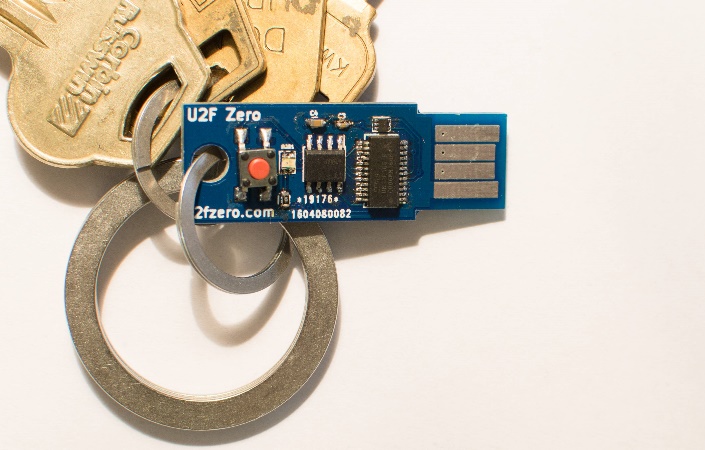 PV204 Authentication and passwords
65
Always dig for implementation details
How are ECC keys generated and stored? 
Yubikey saves storage memory by deriving ECC private keys from master secret instead of randomly generating new one
Possible as the ECC private key is random value
Device secret generated during manufacturing
What is the possible attack
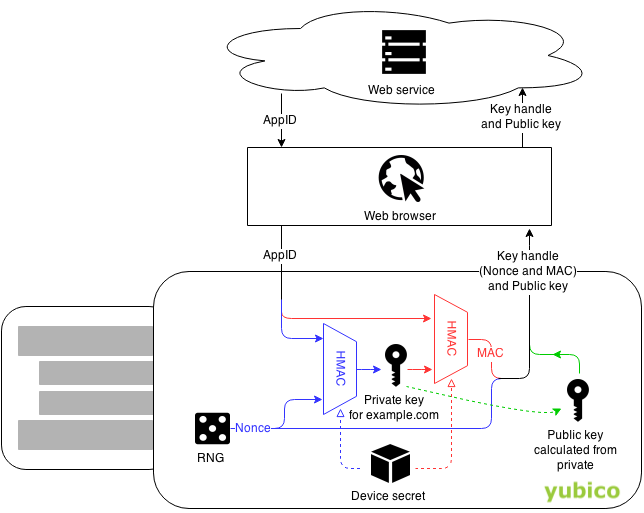 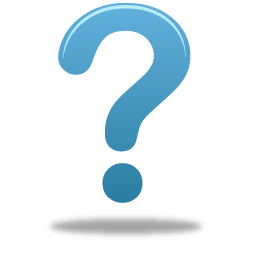 https://developers.yubico.com/U2F/Protocol_details/Key_generation.html
PV204 Authentication and passwords
66
Summary
Passwords have multiple issues, but are hard to be replaced
Major server-side breaches now very common
Important to use passwords securely (guidelines)
One-time passwords and tokens getting more used
Password manager with synchronization over multiple devices is not straightforward, but doable (e.g., Apple’s iCloud Keychain) 
FIDO2/Webauthn is major authentication improvement – use it!
Mandatory reading: UCAM-CL-817 
At least chapters: II. Benefits, V. Discussion 
Whole report is highly recommended
PV204 Authentication and passwords
67
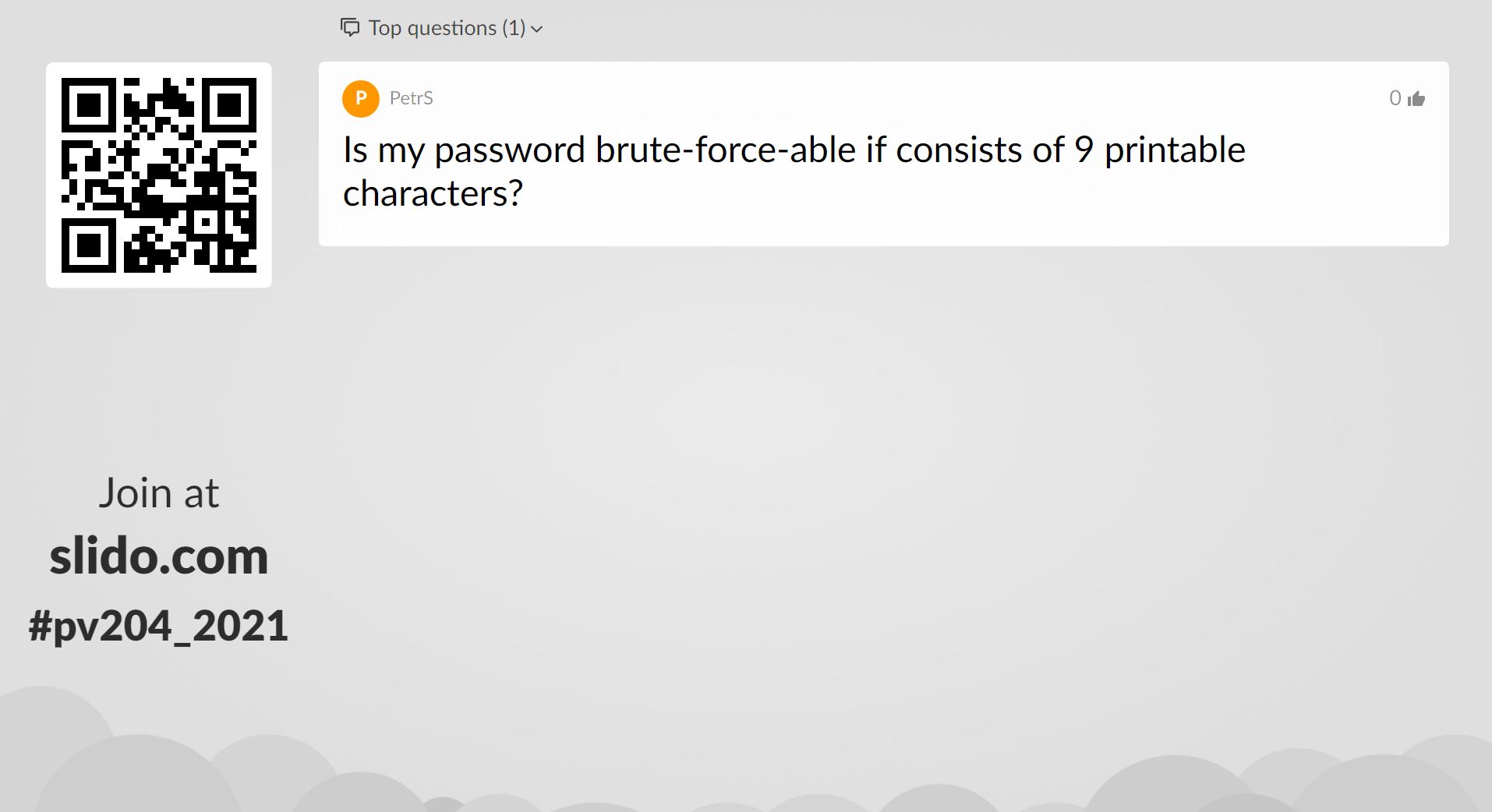 #pv204_2024
PV204 Authentication and passwords
68
PV204 Authentication and passwords
69
Hierarchy of authentication and key establishment goals
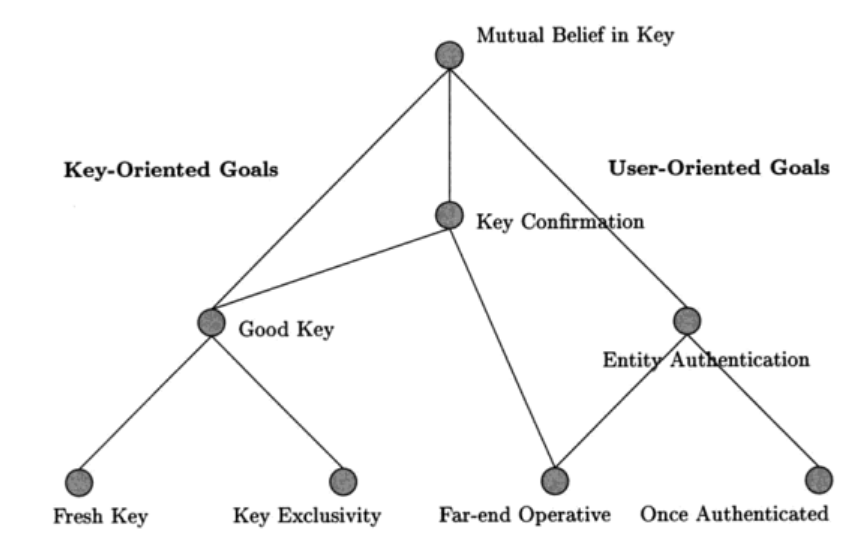 Protocols for Authentication and Key Establishment By Colin Boyd, Anish Mathuria
PV204 Authentication and passwords
70
Common (mis-)Assumptions
User has strong password
Server/service is hard to compromise
User have unique passwords
Different authentication channels are independent
Recovery
PV204 Authentication and passwords
71
Password cracking defenses
Don’t transmit or store in plaintext
Process password on client, transmit only digest
Don’t encrypt, hash instead
Use salt to prevent rainbow tables attack
Use memory-hard KDF algorithms
To slow down custom build hardware 
Use strong KDF to derive keys (PBKDF2Argon2)
Use password-authenticated key exchange instead of password check
PV204 Authentication and passwords
72
Handling passwords in source code
Limiting memory exposure
Load only when needed
Erase right after use
Pass by reference / pointer to prevent copy in memory
Derive session keys
Don’t hardcode password into application binary 
Nice presentation (K. Kohli, examples how NOT to): http://www.slideshare.net/amiable_indian/insecure-implementation-of-security-best-practices-of-hashing-captchas-and-caching-presentation
PV204 Authentication and passwords
73
Hard-coded password might be visible both in application binary and memory
PV204 Authentication and passwords
74
Alternative to hardcoded passwords/keys
Don’t use passwords 
Ask the user for a password
Keep secrets in a separate file
Encrypt stored secrets
Store secrets in protected database
Use already existing authentication credentials
CERN guidelines
https://security.web.cern.ch/security/recommendations/en/password_alternatives.shtml
PV204 Authentication and passwords
75
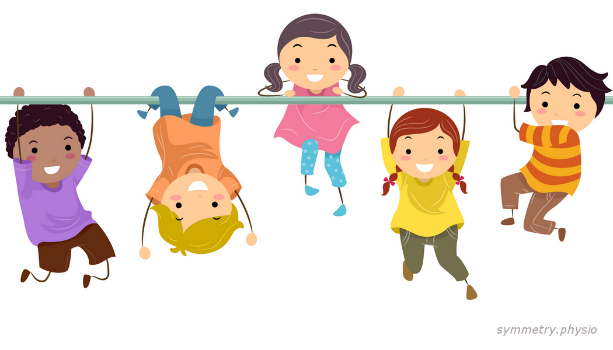 Group activity
Form group of 3-4 members (mix, not your neighbours)
Introduce yourself with your name
Discuss and write down on paper:
What method(s) you use for authentication (password…)
Is server using other authentication factor?
How you store the authentication secret? (brain-only…)
Time limit: 5 minutes

Now return back to your original seat (if you wish )
PV204 Authentication and passwords
76
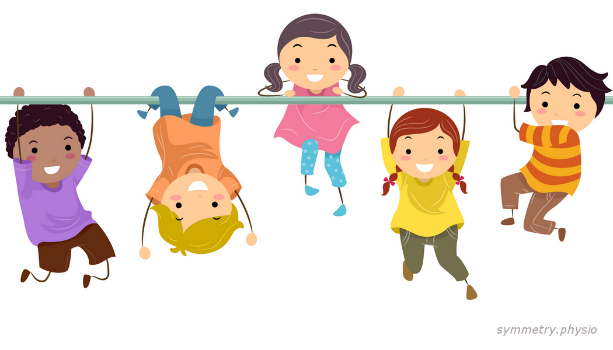 Activity:
Think about one or two surprising things from this lecture

I want to hear at least 5 of these, tell me please 
PV204 Authentication and passwords
77